Tvorba tiskových materiálů
JKB166 – Vztahy s médii
Nina Ortová, M.A.
Základy
musíte mít nosné sdělení a myšlenku
musíte upoutat titulkem a perexem
princip obrácené pyramidy (platí především u TZ)
Titulek, perex – nejdůležitější informace; 5W+H – kdo, co, kdy, kde, jak, proč
Základní info rozšířené o další podrobnosti a souvilosti, citace a vyjádření aktérů
Kontext, background, související projekty
doplňující informace, kontakt, …
E-mail
pro rozesílání oznámení, citací, komentářů, TZ, …
oslovení redaktora není pokaždé nutné („dobré ráno do redakcí“ taky funguje)
pokud ovšem pracujete jen s úzkou skupinou redaktorů nebo exkluzivně s jedním, tak je personalizace e-mailu samozřejmostí
pokud máme krátké oznámení, stačí ho mít v těle e-mailu; delší je lepší dát do wordu
předmět e-mailu musí být jasný a zřetelný – pozor na volbu slov a dlouhé předměty (někteří mailoví klienti zobrazují jen část předmětu)
vždy se podepište – ideálně mějte e-vizitku s kontaktem, na kterém vás je možné kdykoliv zastihnout
pozor na správnost e-mailu (není úplně fajn spamovat redaktorovu schránku opravami)
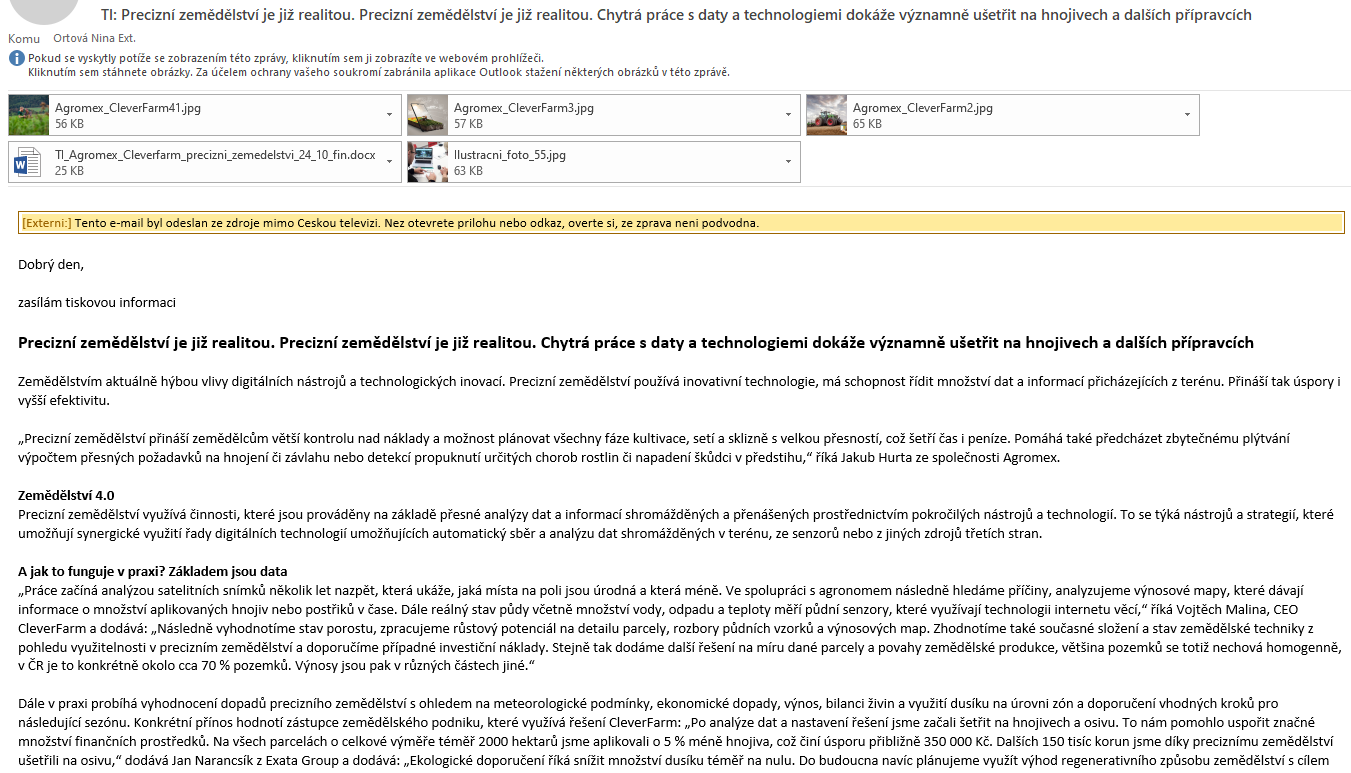 Zkratka TI uvozuje předmět, vhodnější ale označení TZ.
Tělo e-mailu je tady ale strašně dlouhé…
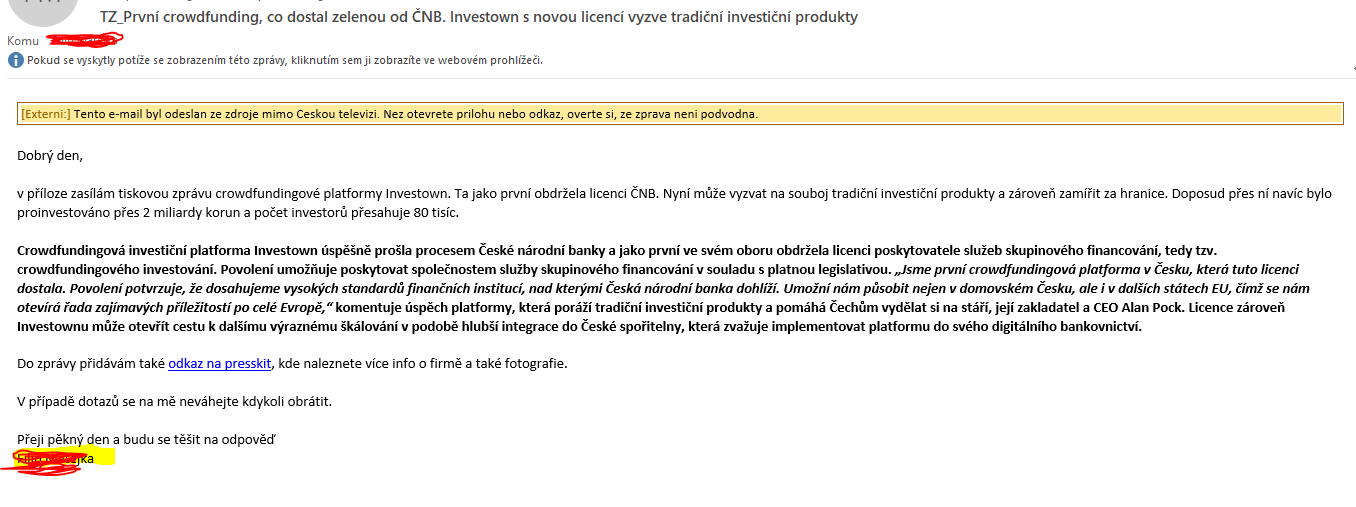 světové dny – vděčné téma
Foto vhodné spíš u tisku, pozor na kvalitu a na to, jak vůbec fotka vypadá…
stačí jen vytučnit...
pozor na tu grafiku… vždy si ji otestuje v pretestu. Raději ji ale v těle e-mailu nepoužívejte vůbec. (kromě e-vizitky)
pozor na to, jak se v e-mailu jmenujete – občas to není špatné u velkých institucí (tiskove@mzcr.cz), u menších nebo korporátních je to zvláštní (záleží na situaci)
dobré avízo
pozor na názvy příloh
vhodné vypíchnutí důležité části TZ
Tisková zpráva
princip obráceného trojúhelníku, 5W(+H) – what, who, when, where, why, how
údaje o místě a času vydání – čas určitě, místo už nemusí nutně být
titulek a perex musí zaujmout
perex vytučněný
grafika ano, ale… - super použít logo, korporátní barvy, zvýraznění důležitého textu; ne důležitému textu v tabulkách
po jazykové stránce vždy perfektní, co se týče stylistiky – vyplatí se najmout copywritera
standardní délka 1 A4, u náročnějších témat možné delší zprávy
oddělovat text, pozor na dlouhé bloky textu – oddělovat mezititulky
Struktura TZ
(LOGO)															(LOGO)
																(DATUM)
TITULEK
(DATUM, MÍSTO) – PEREX
TĚLO ZPRÁVY, CITACE
BACKGROUND, NAVAZUJÍCÍ INFORMACE (INFO O VÝZKUMU NAPŘ.)
KONTAKTNÍ INFORMACE (PŘÍP. INFORMACE O FIRMĚ)

- NA KONTAKTNÍ INFORMACE A DATUM MOŽNO VYUŽÍVAT ZÁPATÍ A ZÁHLAVÍ – DLE GRAFICKÉ ÚPRAVY CELÉHO DOKUMENTU
Perex
vždy ten odstavec po titulku
tučně
co by měl říct?
co, kdo, kdy, kde, jak, proč
shrnuje obsah textu, je to důvod, proč by redaktor měl vaši zprávu otisknout
není to úvod!
vypíchnete tam zásadní informace (čísla, procenta, opatření…), měla by tam také zaznít informace o firmě, produktu, službě, organizaci, asociaci, atd… (pozor, tahle poučka neplatí ve všech případech – například u beauty sektoru nemusí být, pokud máte totiž víc klientů a píšete třeba tipy na léto – nacpěte je do jedné TZ. Perex je pak shrnující o problematice jako takové.)
ve stylu korporátní grafiky mějte i grafy, tabulky a další přílohy
grafická úprava patičky možná
nikdy nezapomeňte na kontaktní údaje
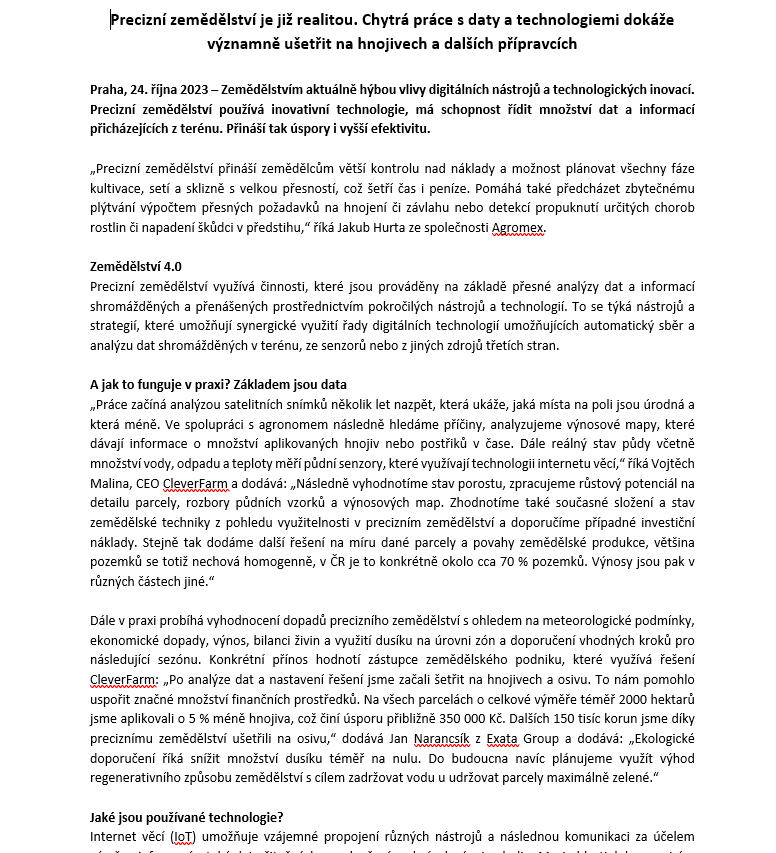 graficky je tohle ale taky ok – velmi jednoduché, ale to důležité tam je
Avízo / pozvánka
avizujete akci x zvete na akci
většinou stačí jen v těle e-mailu a HLAVNĚ v předmětu
nezapomenout uvést:
o jakou akci jde a proč by tam novináři měli přijít (jaký je očekávaný výstup z akce)
kdy a kde to je
jestli je nutné se akreditovat nebo potvrzovat účast – pokud ano, dokdy a na jakou adresu
jestli je třeba splnit určitý dresscode (pokud ne, tuto informaci můžete zcela vynechat)
co na akci bude vše k dispozici (např. řečníci nebo produkt k vyzkoušení)
jak dlouho bude akce cca trvat
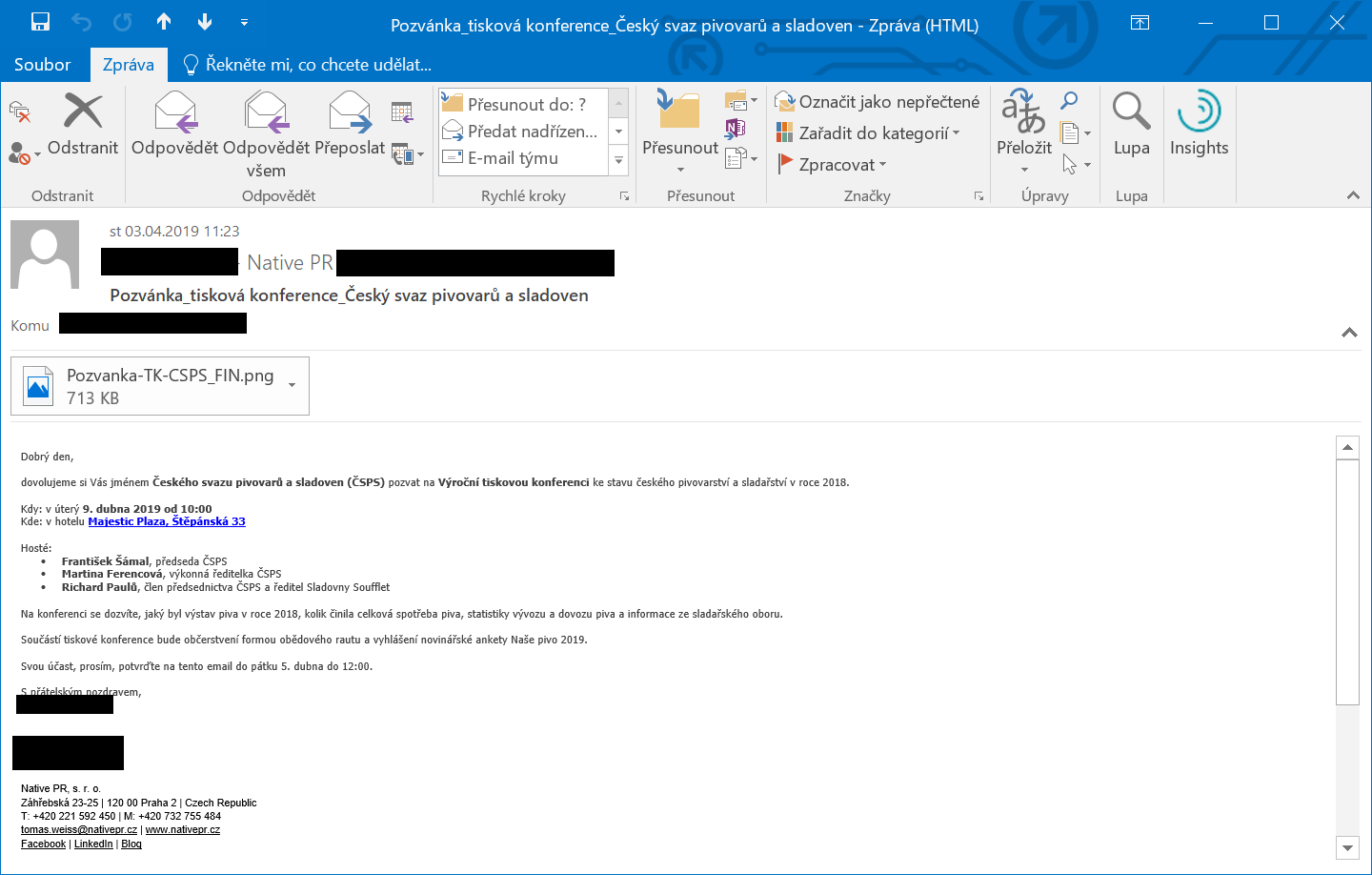 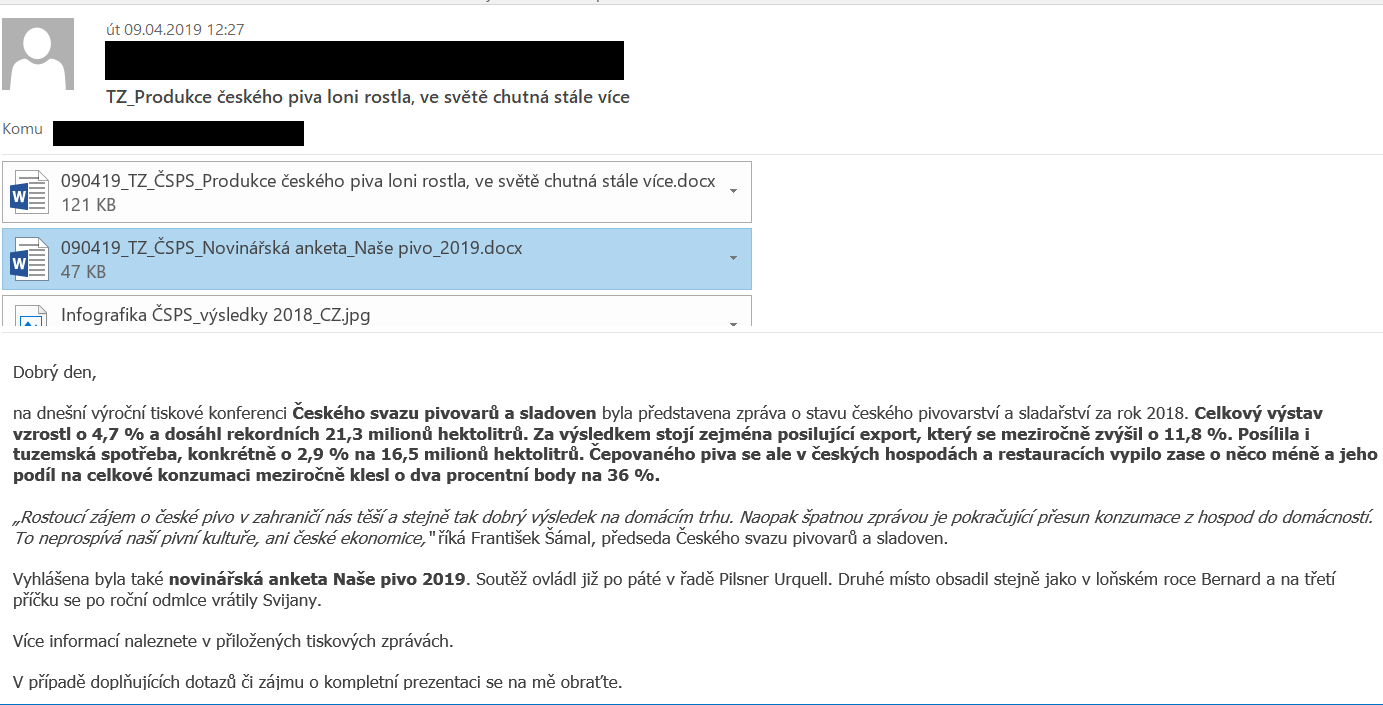 Komentář / vyjádření
skvělý způsob PR, který se vyplatí
komentáři odborníků vaší firmy si ve vašem sektoru vybudujete mediální důvěru
novináři si na vás zvyknou a budou se na vás obracet i v případě, že jste se k dané problematice ještě nevyjádřili
Příklad: ekonomové
vydávají v pravidelném intervalu krátký ekonomický komentář k aktuálnímu dění – posílají do e-mailu
podobně např. ekonom Lukáš Kovanda 
pozor ale na to, aby už to nebylo až směšné – musíte vědět, k čemu je relevantní se vyjadřovat
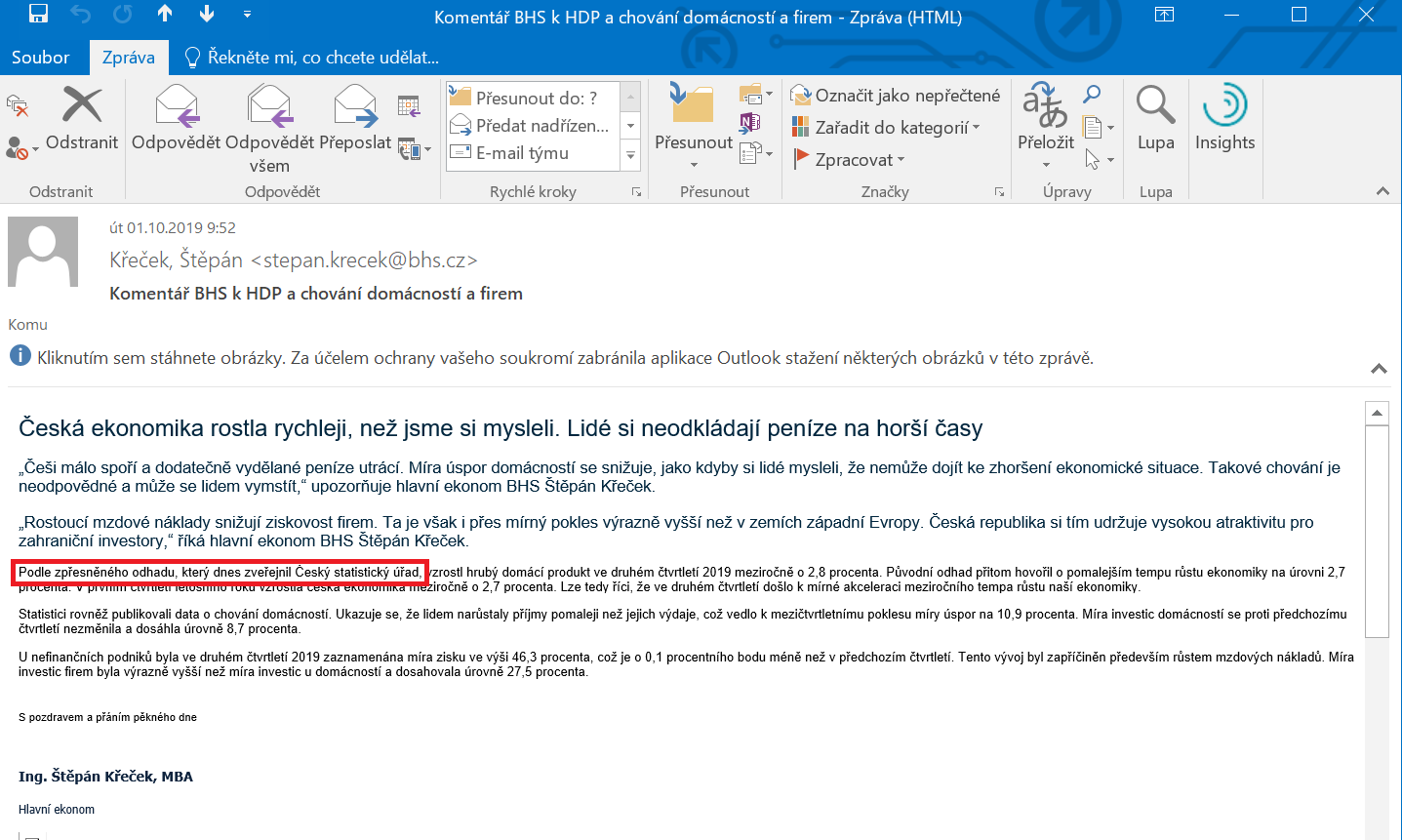 Výsledek komentování denního ekonomického zpravodajství = obrovské množství výstupů
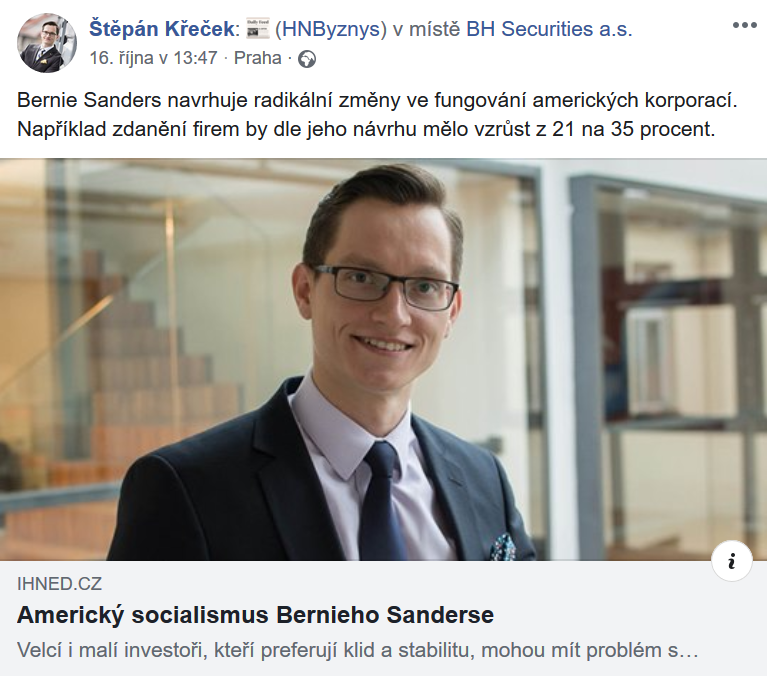 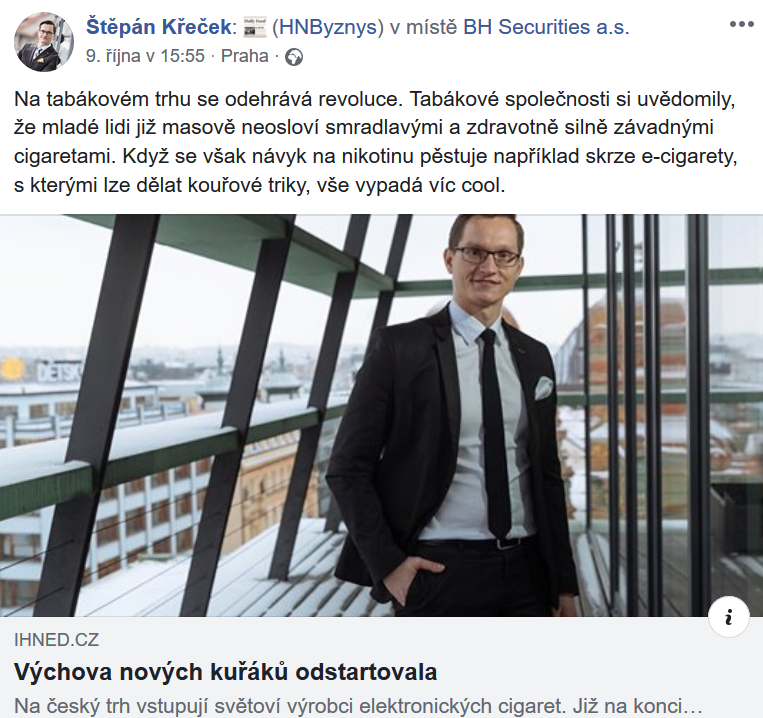 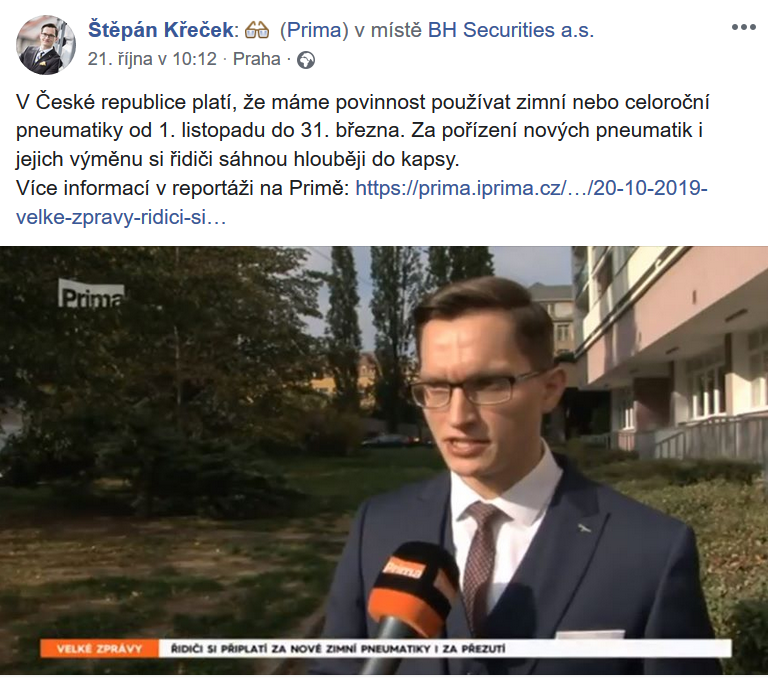 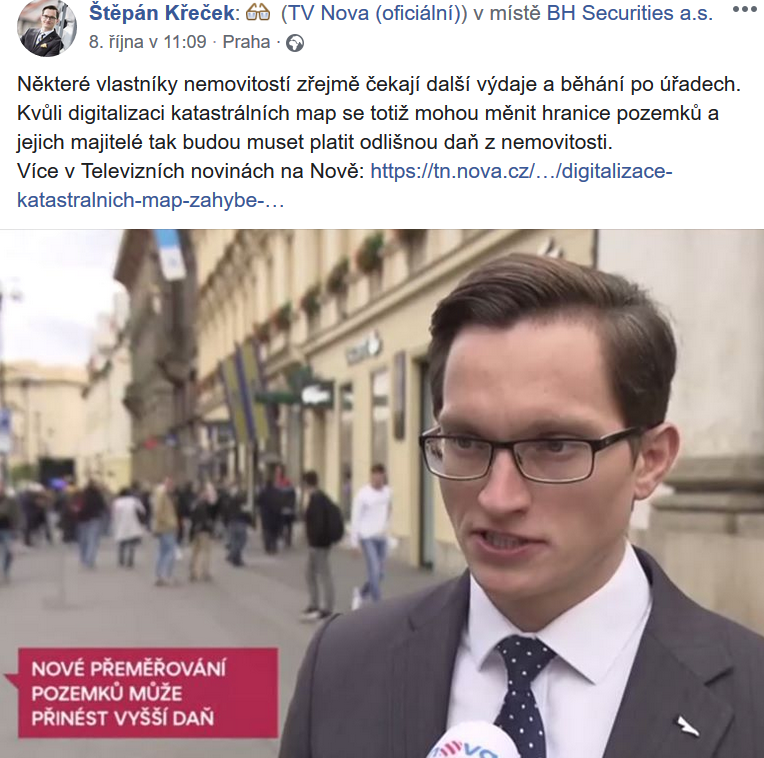 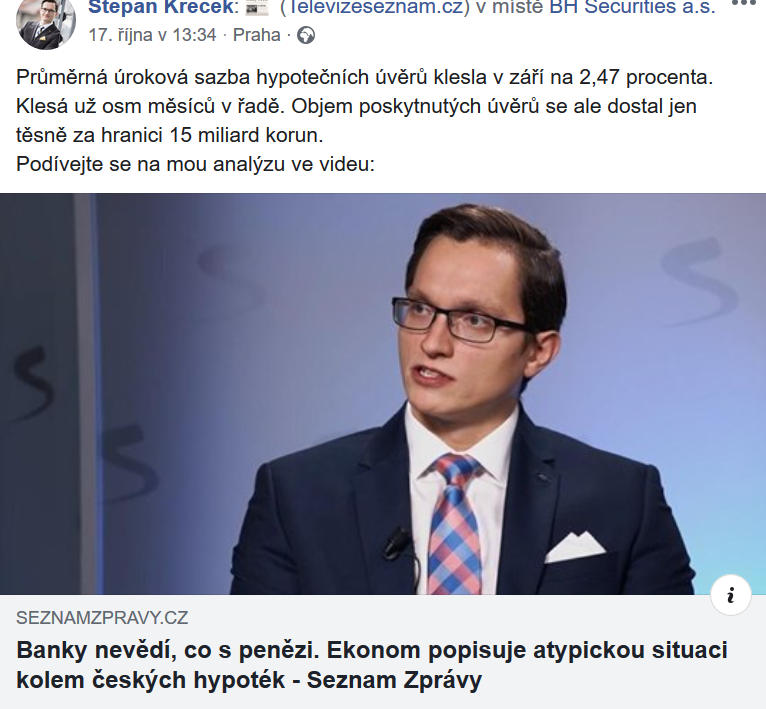 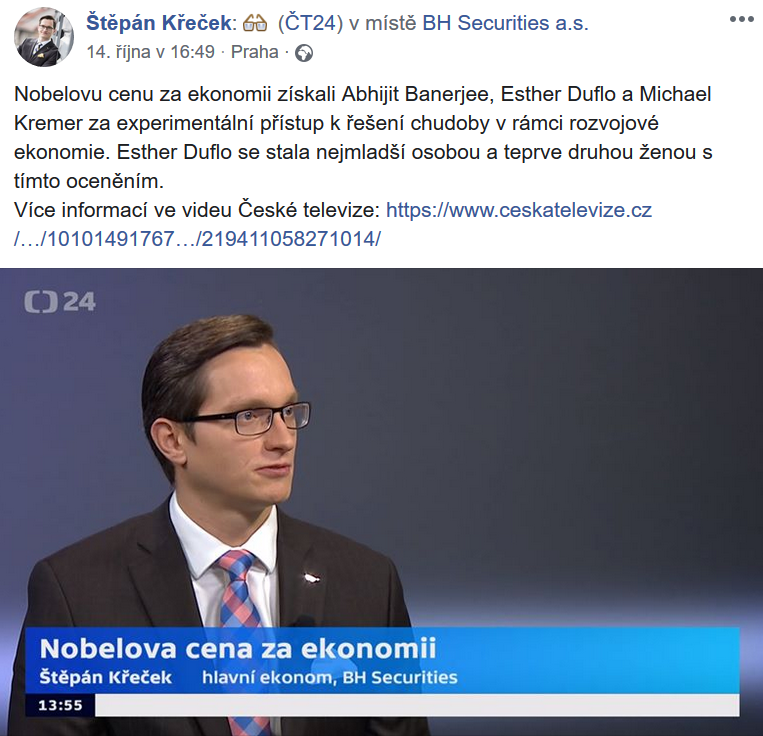 Další tiskové materiály
prezentace – zde grafy a další informačně hodnotné detaily, které se do těla TZ nedostaly
fotografie – na online média nemusí být v tiskové kvalitě, jinak ano
videa 
audio nahrávky
brožury – ve stylu korporátní grafiky, rozdávat spíš jen na TK, nepřehltit informacemi, přidat detaily, které se do TK ani TZ nevešly
úschovny
podcasty
newslettery a další média, které organizace pravidelně vydává
…
friendly recommendation: nezahlcujte novináře tiskovými materiály (tj. pozor na spam) a taky šetřete lesy 
Nešťastné PR v médiích
tip pro pobavení: Newsroom ČT24, TV Bizár 
pozor na komerční sdělení a advertorialy – u těch je na první pohled jasné, že jde o PR/ reklamu, tj. mohou být jednostranné 
diskuze: Připadají vám advertorialy jako efektivní způsob komunikace?
Otázky?
Díky za pozornost! 
nin.ortova@gmail.com, nina.ortova@fsv.cuni.cz